23.02.21

Maths

WALT divide 2 digits by 1 digit
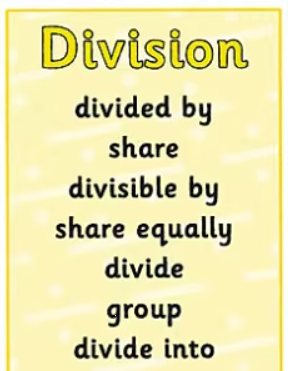 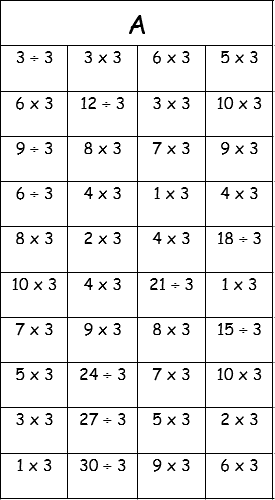 How many can you do in 3 minutes?
Circle the multiples of 10
 
        120       13       30       80       23       204 

2)	 Here are 20 cubes.


	a) How many groups of 4 are there?

	b) How many groups of 3 are there?
	    How many cubes will be remaining?
Circle the multiples of 10
 
        120       13       30       80       23       204 

2)	 Here are 20 cubes.


	a) How many groups of 4 are there?

	b) How many groups of 3 are there?
	    How many cubes will be remaining?
5
6
2
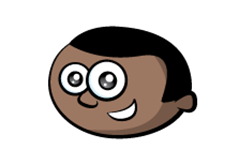 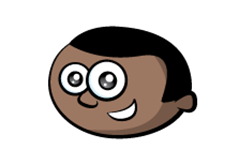 What if Mo has 19 lolly sticks.
How many squares and triangles could he make?  How many sticks will be remaining each time?
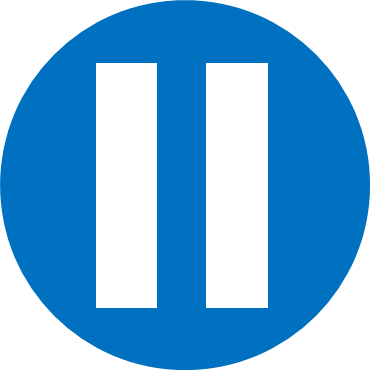 Have a think
8 r 1
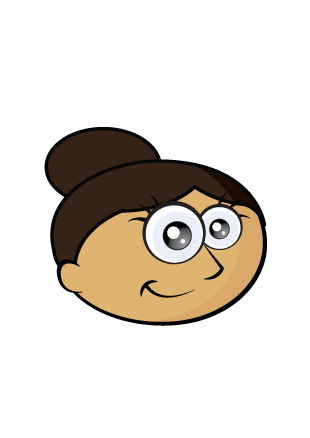 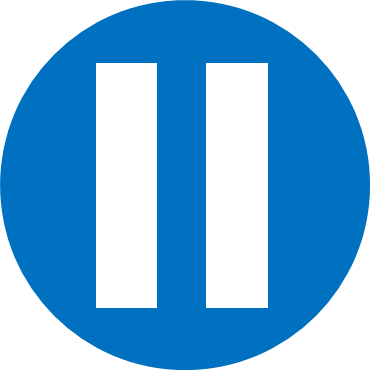 Have a think
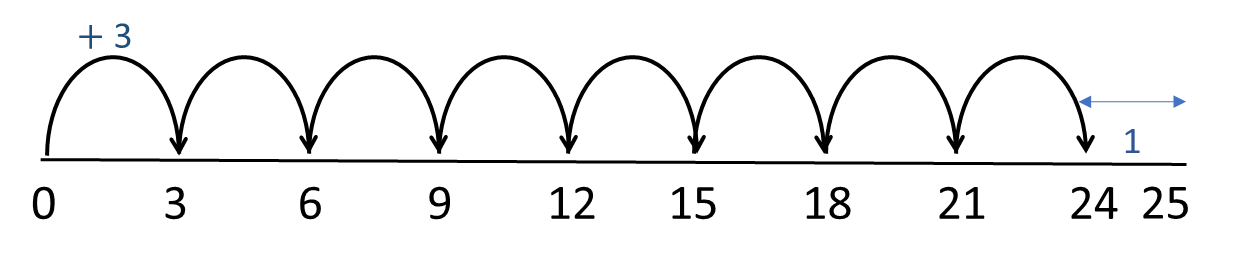 25
0
3
6
9
12
15
18
21
24
1
25
6 r 1
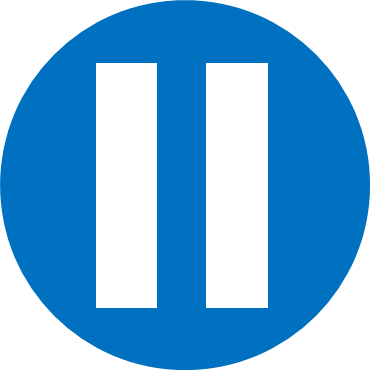 Have a think
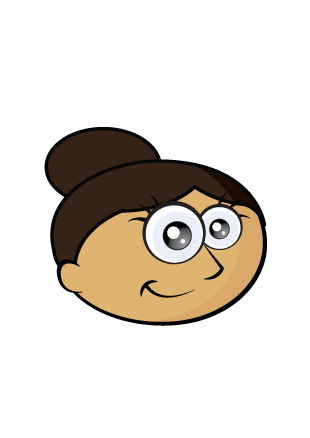 25
0
4
8
12
16
20
24
1
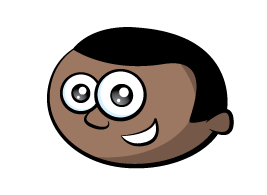 1
5
9
13
17
21
25
0
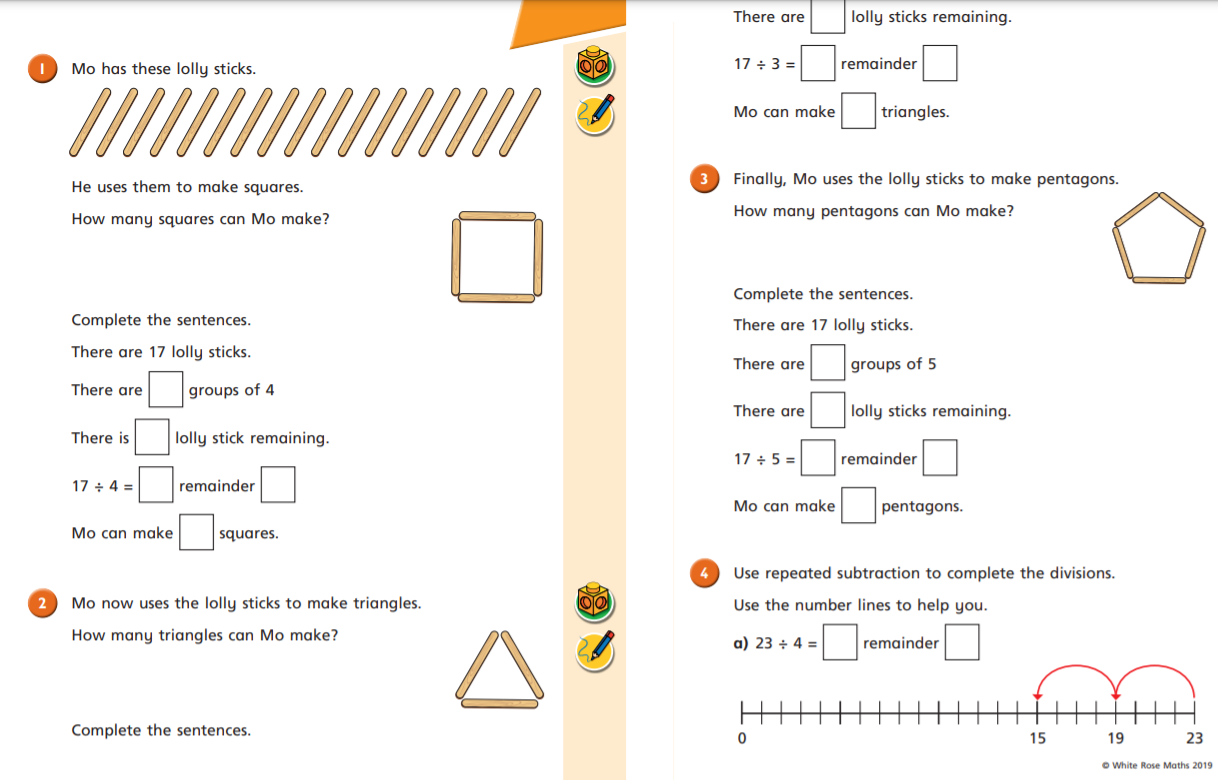